מערכת שידורים לאומית
גזרת החסרים והנחים
עברית למגזר הדרוזי
איאד קיזל
גזרת חפ"נ
לגזרה זאת שייכים שורשים שפה"פ שלהם היא האות נ'.
כאשר פה"פ מנוקדת בשווא נח  היא מידמה לאות שאחריה ובמקומה דגש חזק משלים.
מכיוון שפה"פ חסרה, קוראים לגזרה: חסרי פה"פ נ'.
שורשים כגון: נ-ס-ק , נ-ב-ט , נ-ג-ב , נ-פ-ק  וכד'.
צורת עבר נסתר של כל בניין בגזרת חפ"נ
בניין קל: עבר = נָפַל   ,אבל בעתיד : יִפֹּל
תהליך היווצרות:  יִנְפֹל - יִפְפֹל - יִפֹּל
בניין נִפְעַל: נִתַּק : תהליך היווצרות: נִנְתַק – נִתְתַק - הידמות מלאה – נִתַּק = התלכדות עיצורים + דגש משלים.
בניין הִפְעִיל:  הִפִּיל  : תהליך היווצרות: הִנְפִיל – הִפְפִיל - הידמות מלאה - הִפִּיל= התלכדות עיצורים + דגש משלים.
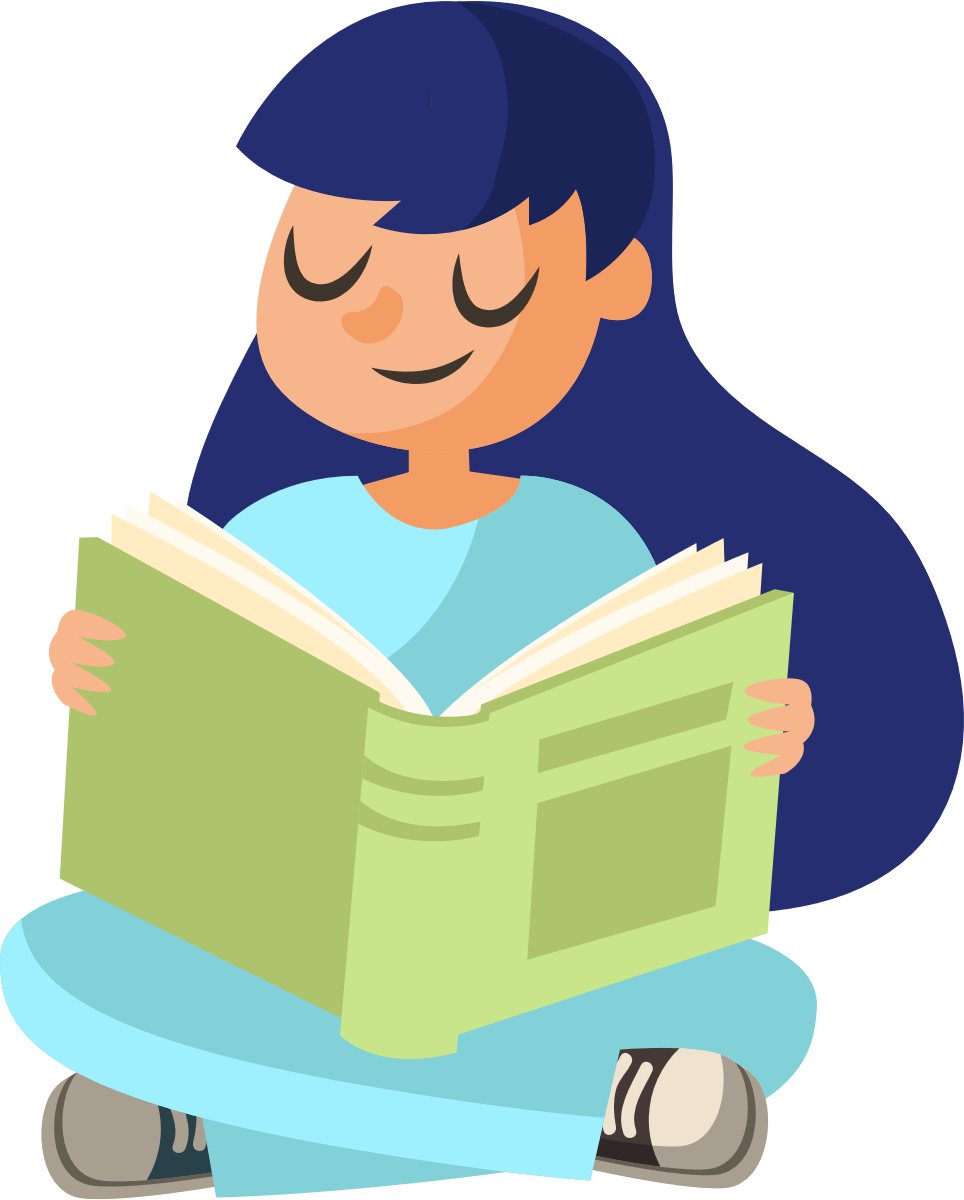 גזרת חפ"נ
בניין הופעל:  הֻפַּל
תהליך היווצרות:   הֻנְפַל –הֻפְפַל = הידמות מלאה - הֻפַּל= התלכדות עיצורים+דגש משלים
בניין פִּעֵל:  נִתֵּק
בניין פֻּעַל:  נֻתַּק
בניין הִתְפַּעֵל: הִתְנַתֵּק
לסיכום :כאשר פה"פ כלומר מנוקדת בתנועה, היא נשארת, אך כשהיא מנוקדת בשווא נח
(כלומר באפס תנועה), היא מידמה לעיצור שאחריה ומתלכדת איתו=הידמות מלאה + התלכדות עיצורים.
התוצאה היא הדגש המשלים.
גזרת חפי"צ
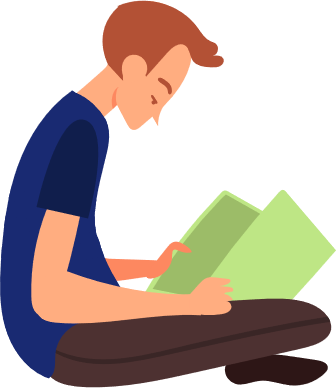 מדובר בשבעה שורשים :
לדוגמא : שורש י.צ.ב  בנין הפעיל היציב  -  הצציב -  הִצִּיב
התלכדות עיצורים
גזרת חסרי  נפי"ו
שורשים לדוגמא : 
י.ר.ק – י.ר.ש – י.ש.ב – י.ל.ד – י.ד.ע – י.ת.ר – י.ש.ר – י.ס.פ – י.ס.ד – י.כ.ח .י.ח.ד – י.ש.ב – י.א.ש  ועוד 
מדובר בקבוצת שורשים שפה"פ שלהם היא י' ,שבמקור הייתה ו'.
כאשר פ' הפועל מנוקדת בשוא נח נוצר קושי בהיגוי ,ועל כן פה"פ הופכת לאות נחה (כיווץ דיפטונג) .
הדבר בא לידי ביטוי בבניינים הפעיל ו הופעל בכל הזמנים ,בבניין נפעל בעבר ובהווה ,וכן בבניין קל בעתיד.
במקומות אלה ה' הפועל היתה אמורה להיות מנוקדת בשווא נח ,כיום ברוב השורשים פה"פ היא י'.
הערה : כאשר פ' הפועל בתנועה/בשוןוא נע היא תתקיים כמו בגזרת השלמים .
דוגמא מגזרת השלמים:
בשורשים : י.ל.ד  -  י.ר.ד  - י.ש.ב  - י.צ.א  - י.ח.ד ,י.ד.ע תושמט פה"פ בבניין קל בזמן עתיד תֵּדַע).
י.ר.ד  הִפְעִיל       הוֹרִיד , מוֹרִיד , יוֹרִיד  הוֹרֵד
י.ר.ד הֻפְעַל      הוּרַד , מוּרָד , יוּרַד 
י.ל.ד  נִפְעַל         נוֹלַד , נוֹלָד
הפעיל  הפקיד
גזרת נחי ע"ו
גזרת נחי ל"ה
גזרת נחי ל"ה
שורשים בגזרה זו כגון : ק.נ.י/ה   , ט.ע.י/ה , ז.כ.י /ה  , מ.צ.י./ה   , צ.פ.י /ה   , ש.נ.י /ה  , ב.נ.י /ה 

לה"פ בגזרה זו היא י או ה . בסוף המילה לרוב נראה ה באמצע המילה נראה י'.ה  י- היא המקורית .
הסימן המובהק לגזרה זו הוא סיומה Xָה בצורת עבר נסתר בכל הבניינים ,
לכן כדי לזהות את השורש יש להטות את הפועל לנסתר בעבר .
יש לשים לב לצורות הבאות .

הורי מַלְאִים אותי בשאלותיהם . שורש  ל.א.ה /י  גזרת נחי ל"י /ה 
הממשל מַלְאִים אדמות ליד חוף עתלית שורש ל.א.מ מגזרת השלמים .
האומה  שָׁבְתָה ביום הבירות   שורש  ש.ב.ת גזרת השלמים 
תכנית הטלוויזיה שָׁבְתָה את לבי שורש ש.ב.י /ה  גזרת ל"י /ה
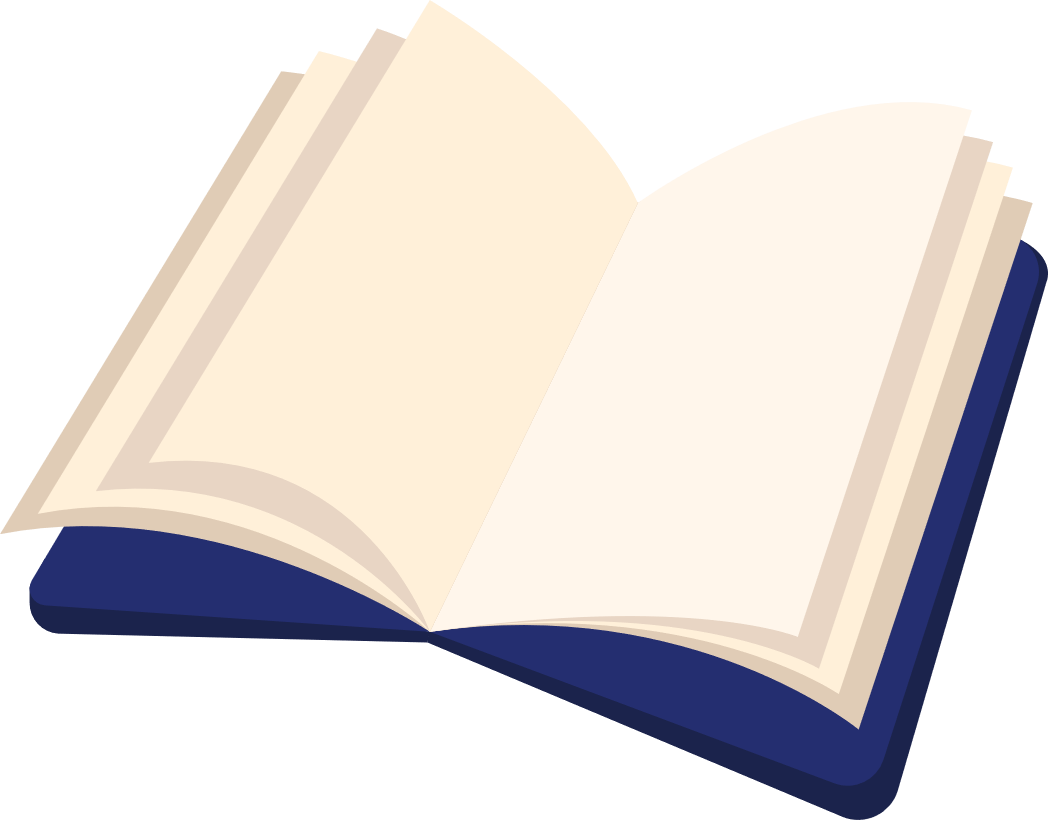 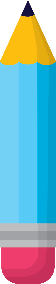 תרגיל  חזרה - גזרת נחים והחסרים
פתרון תרגיל  חזרה - גזרת נחים והחסרים
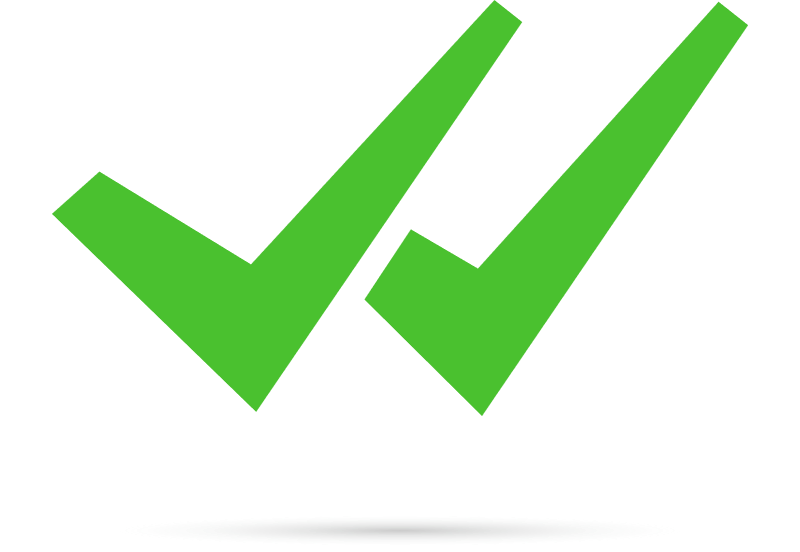 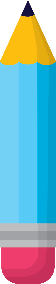 תרגיל  חזרה - גזרת נחים והחסרים
פתרון תרגיל  חזרה - גזרת נחים והחסרים
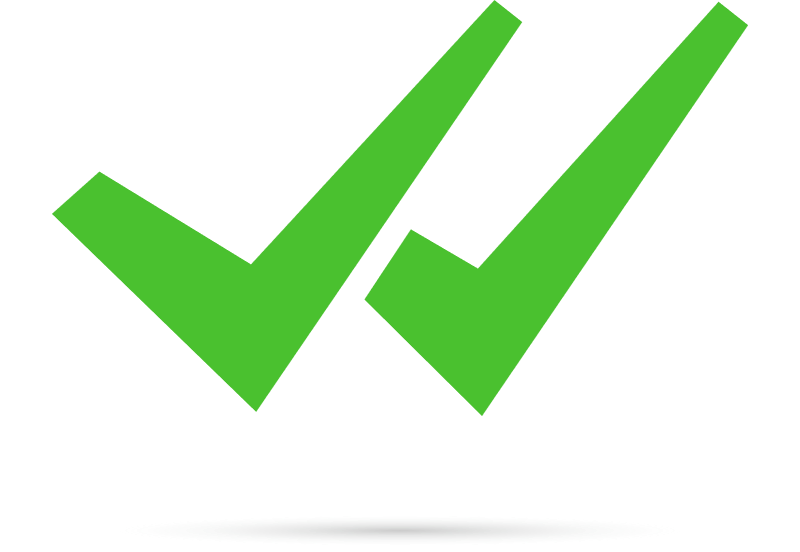 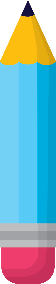 תרגיל  חזרה - גזרת נחים והחסרים
פתרון תרגיל  חזרה - גזרת נחים והחסרים
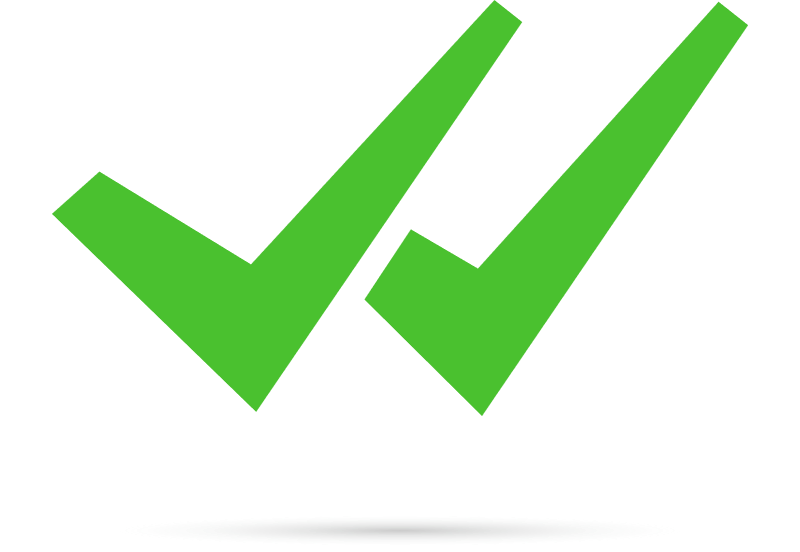 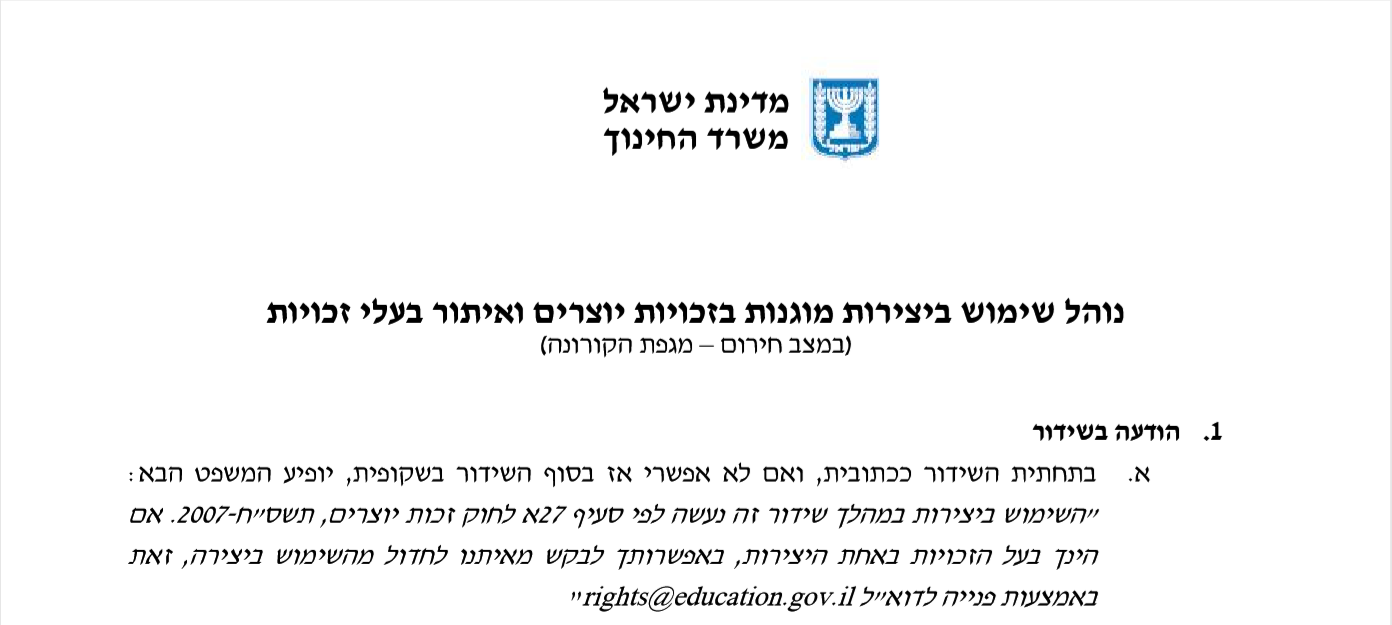 נוהל שימוש ביצירות מוגנות בזכויות יוצרים ואיתור בעלי זכויות
השימוש ביצירות במהלך שידור זה נעשה לפי סעיף 27א לחוק זכות יוצרים, תשס"ח-2007. אם הינך בעל הזכויות באחת היצירות, באפשרותך לבקש מאיתנו לחדול מהשימוש ביצירה, זאת באמצעות פנייה לדוא"ל rights@education.gov.il